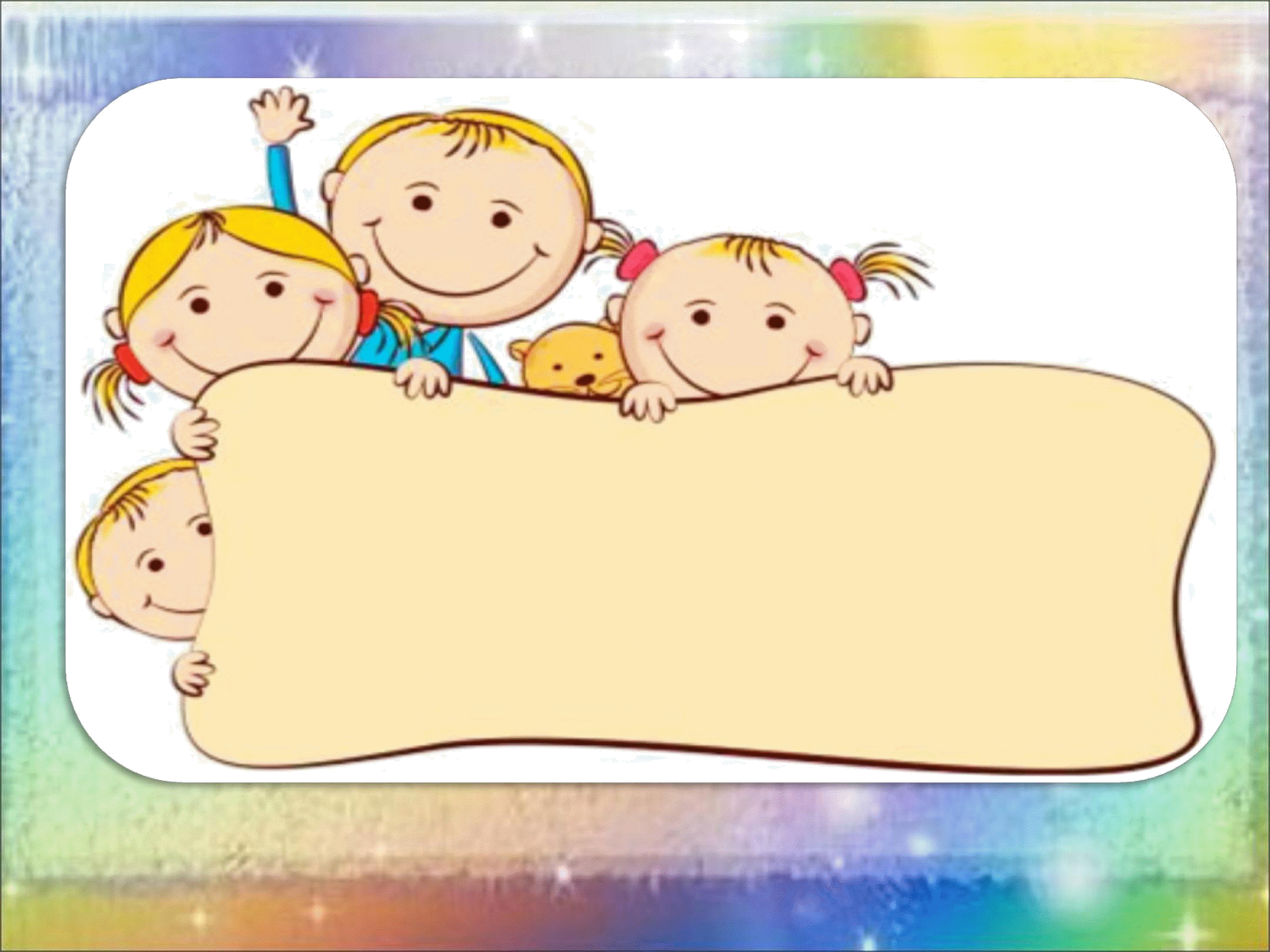 Интегрированное занятие
 в старшей группе
«Профессии в детском саду»
Подготовили: Аллабердина Р.З.
Тонконогова М.А.
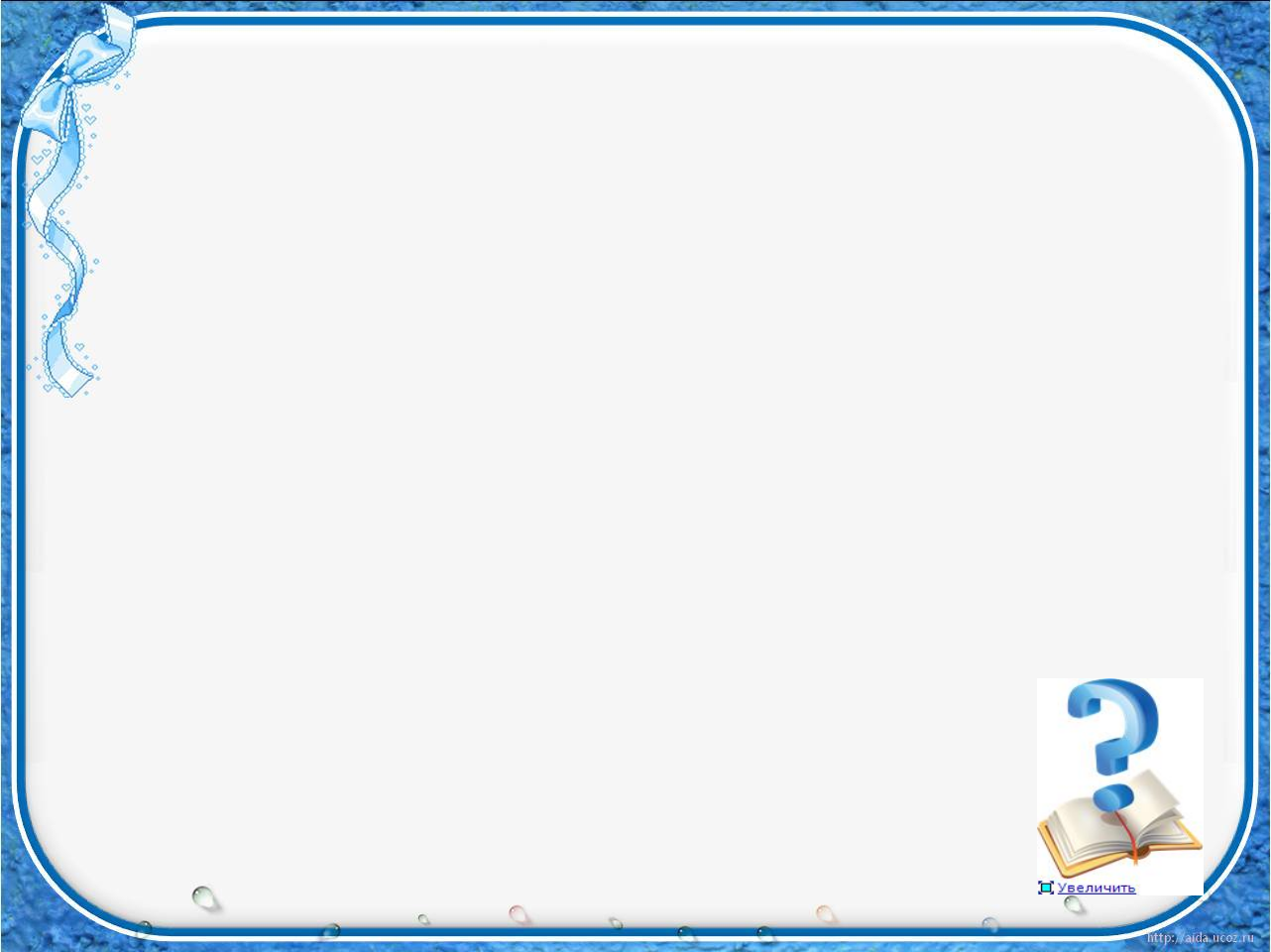 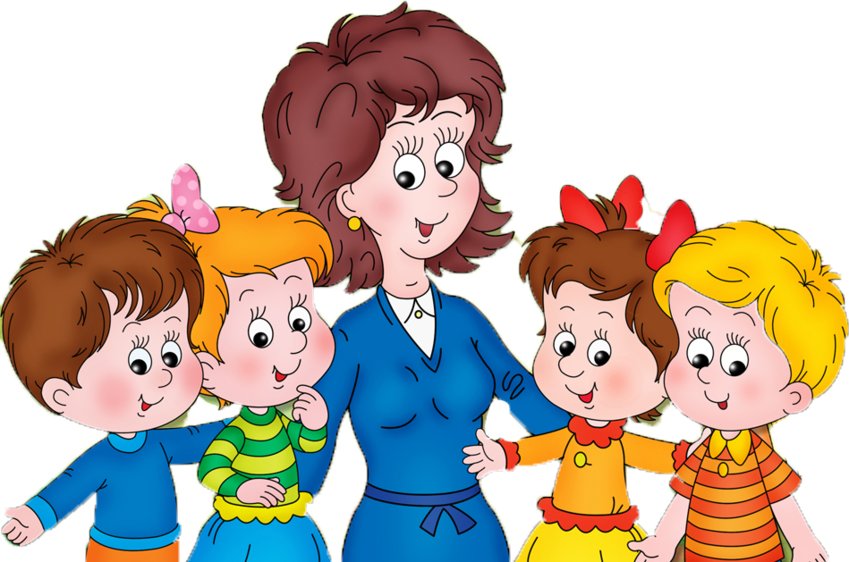 Загадка
Поглядите, что за дом,
Сколько светлых комнат в нем!
Там паркетные полы,
Там кроватки и столы,
Мишки, зайчики, матрешки,
Миски, ложки, поварешки,
Куклы, мячики, шары –
Все, что нужно для игры.
Там живет живая кошка
И цветочки на окошках.
Лучше дома не найдешь.
Очень этот дом хорош!
Что это за дом?
(детский сад)
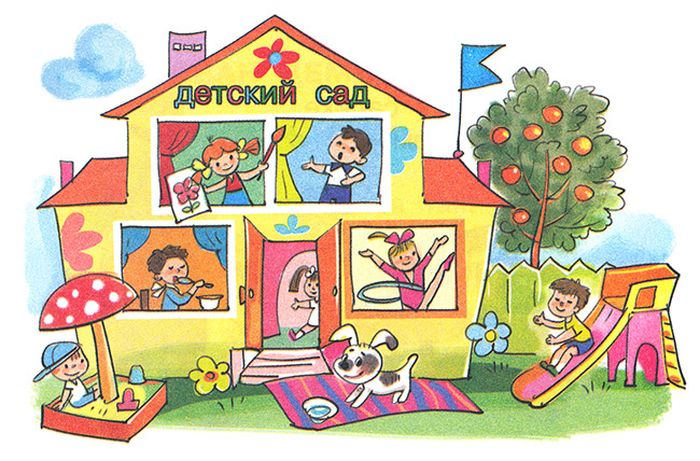 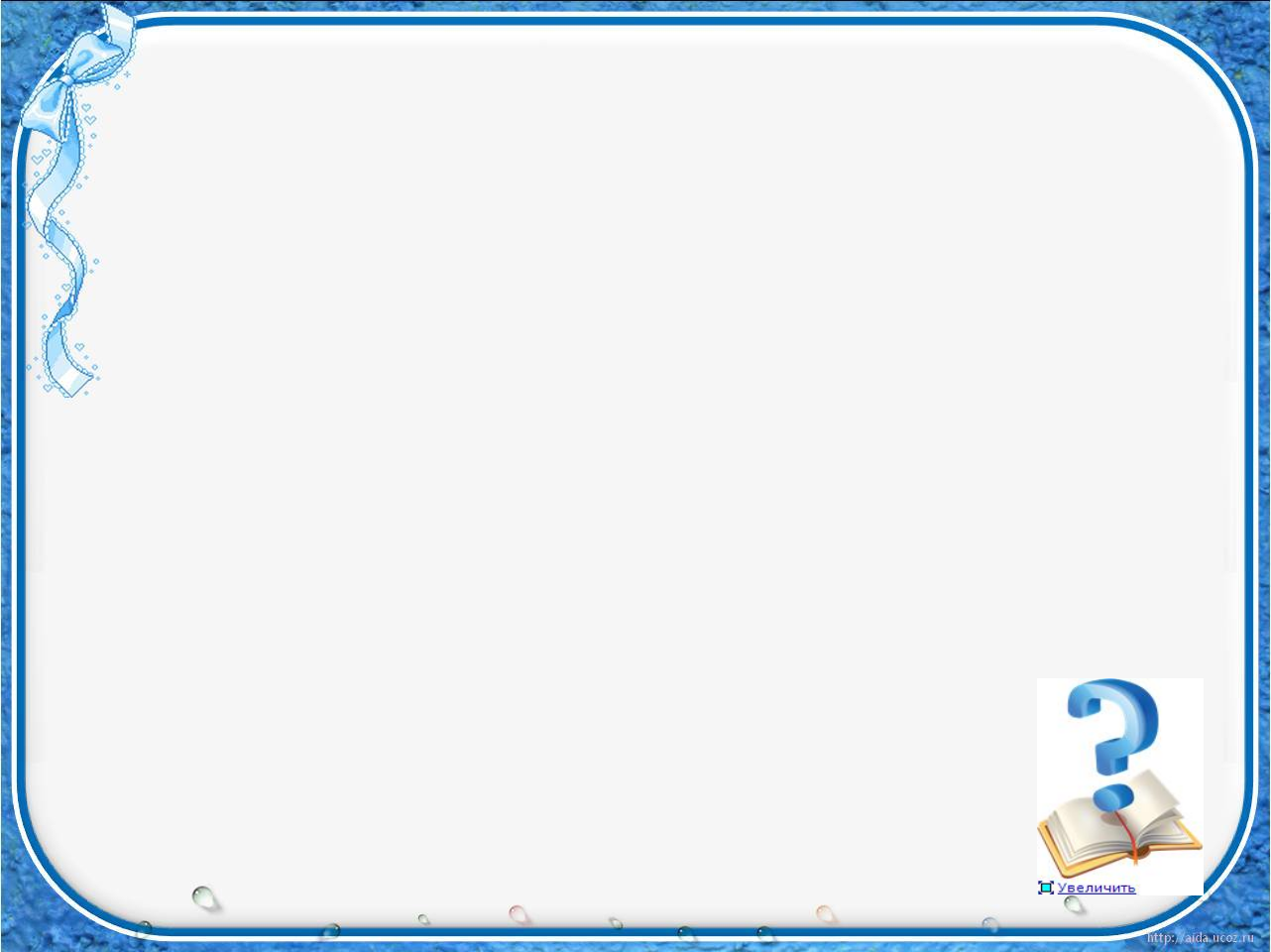 Кто работает в детском саду?
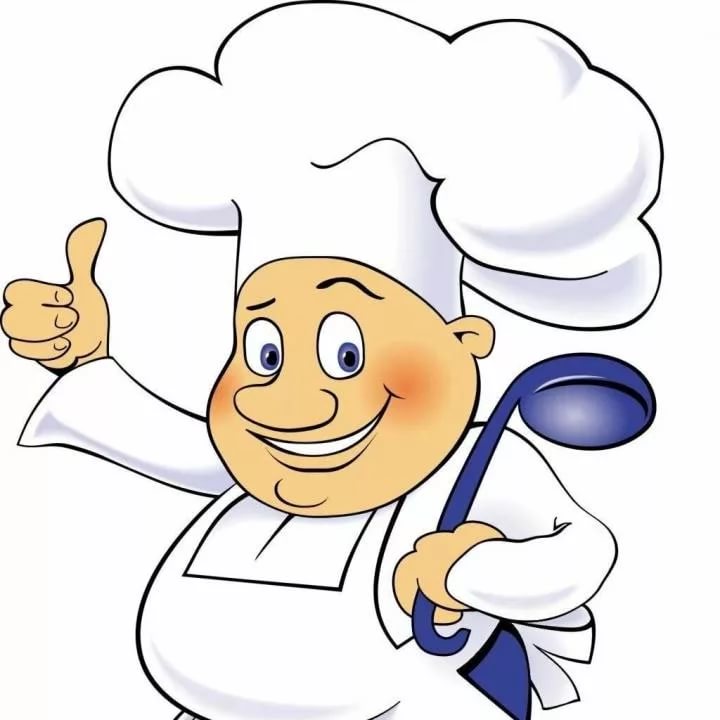 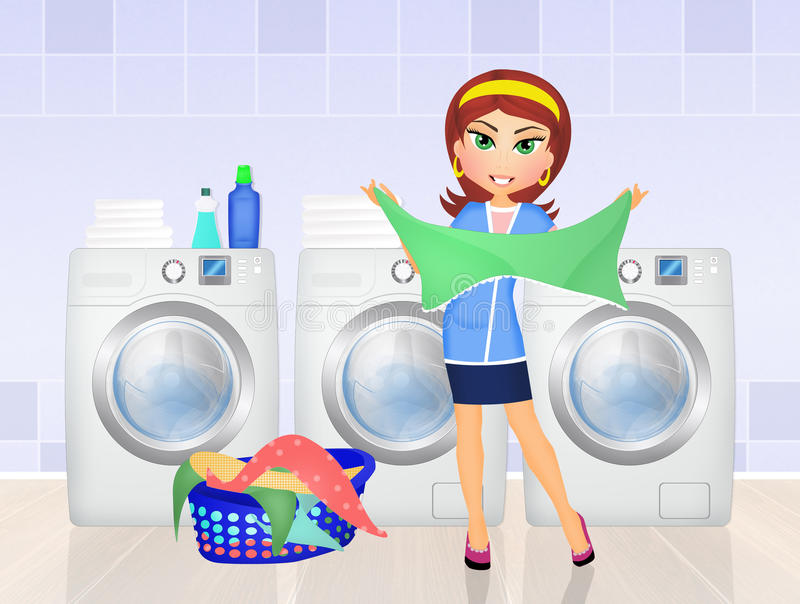 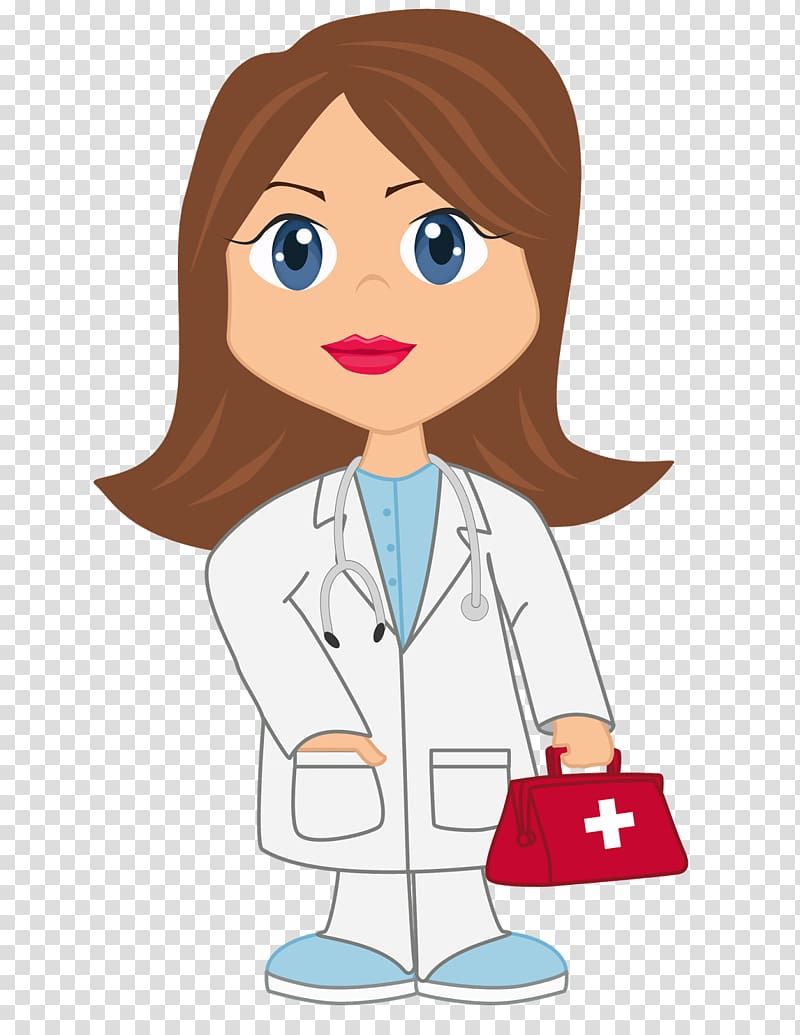 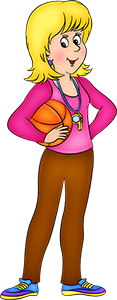 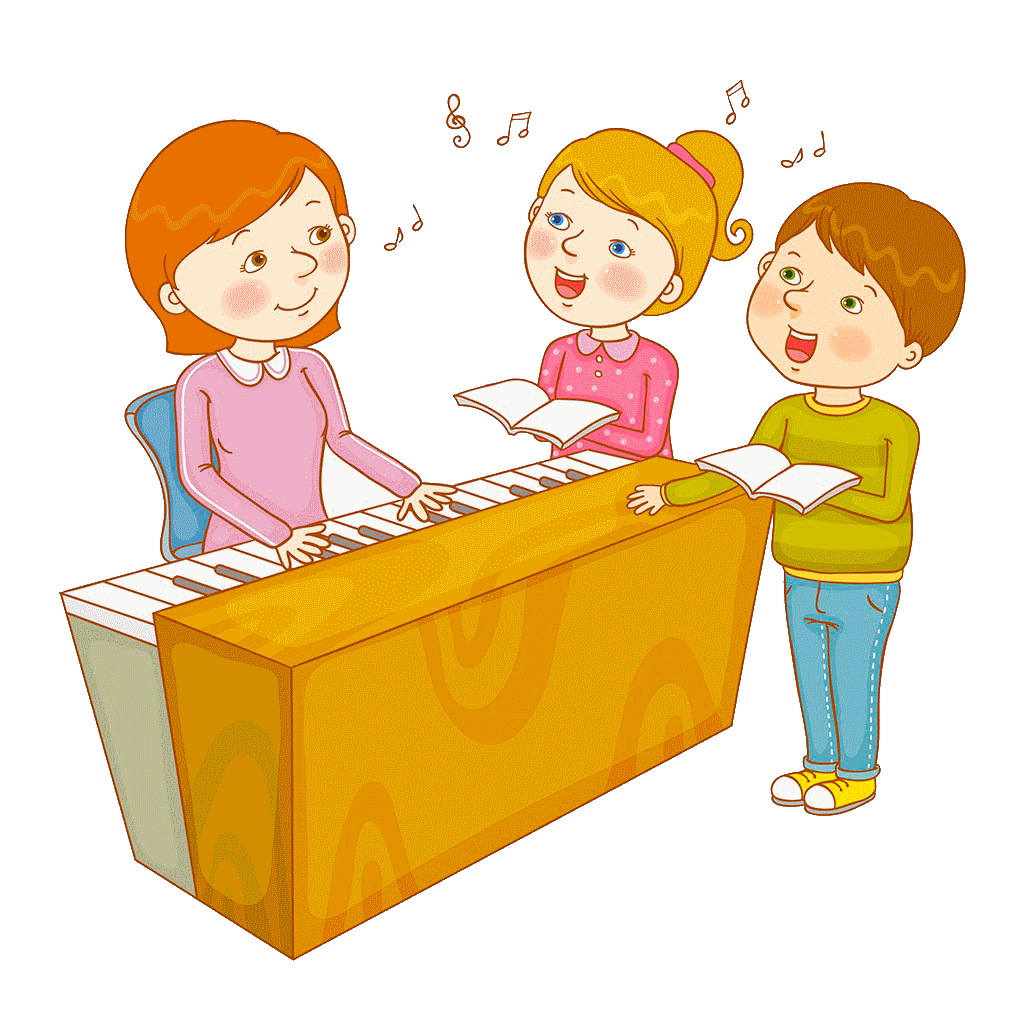 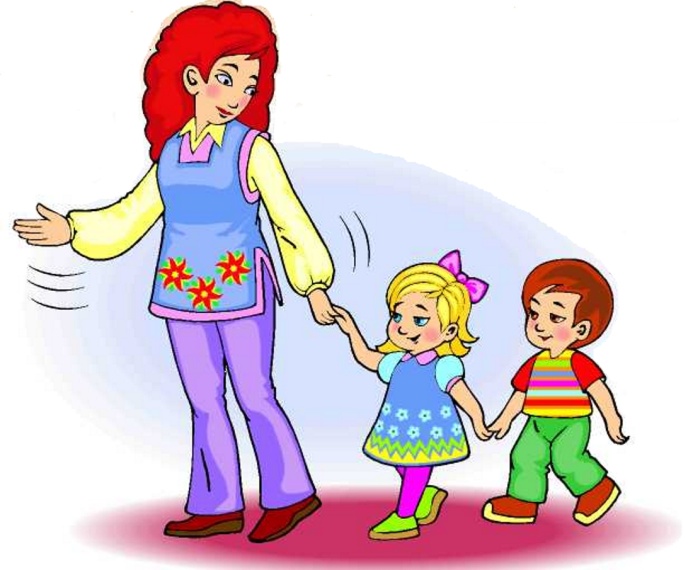 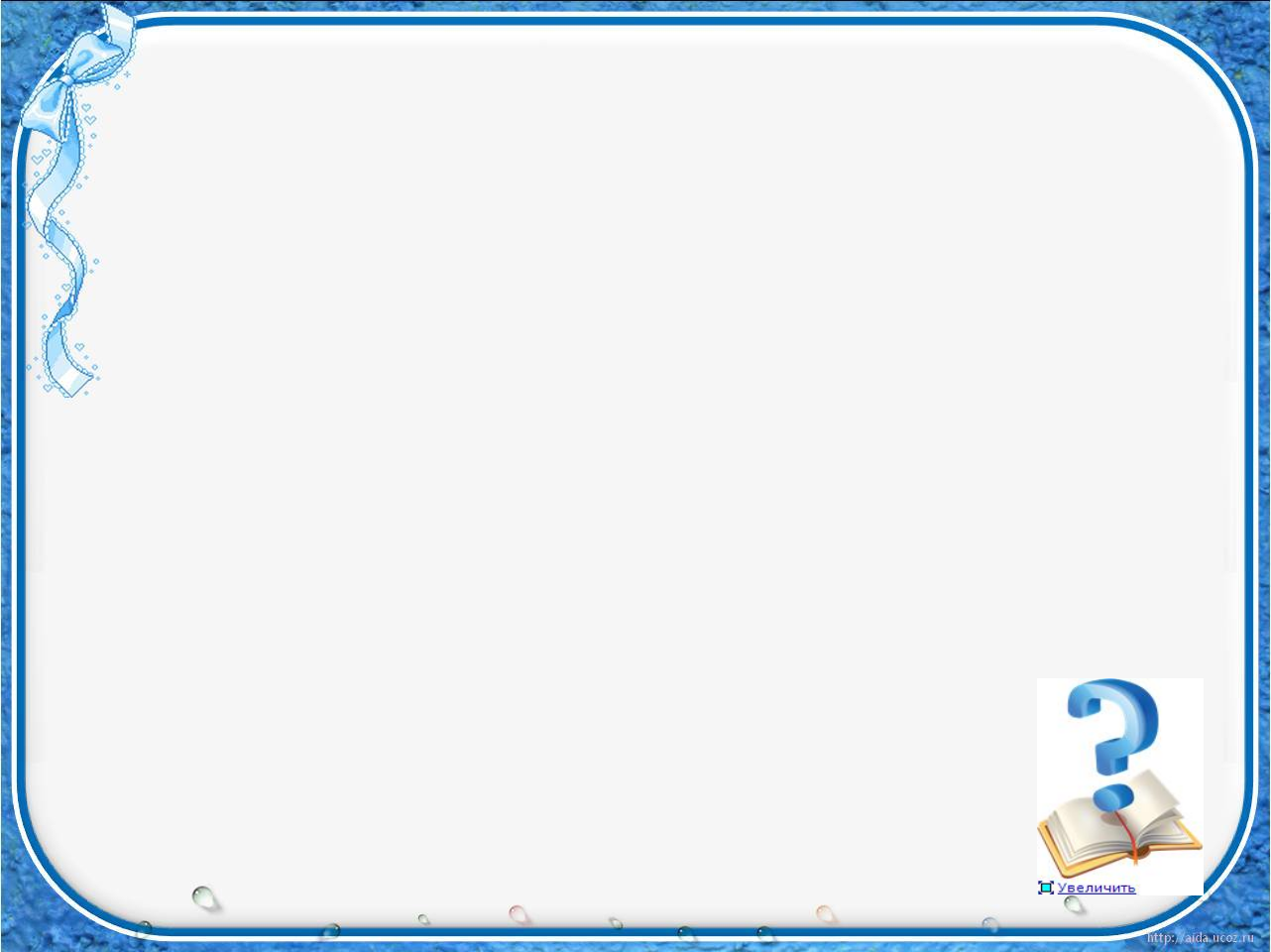 Кто, когда придёте в садик, По головке вас погладит?
 С кем вы день свой проведёте, Если мама на работе? 
Кто прочтёт стихи и сказки, Даст вам пластилин и краски, Рисовать, лепить научит, Ложки раздавать поручит?
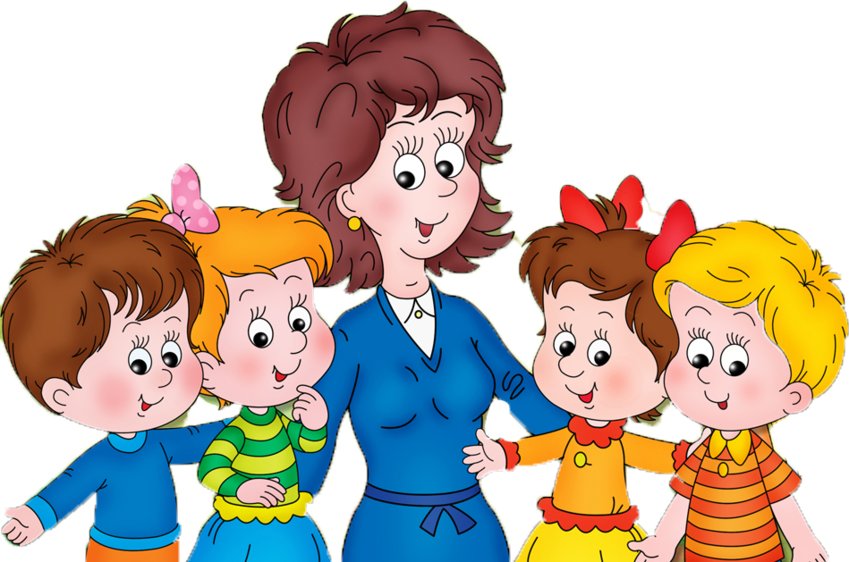 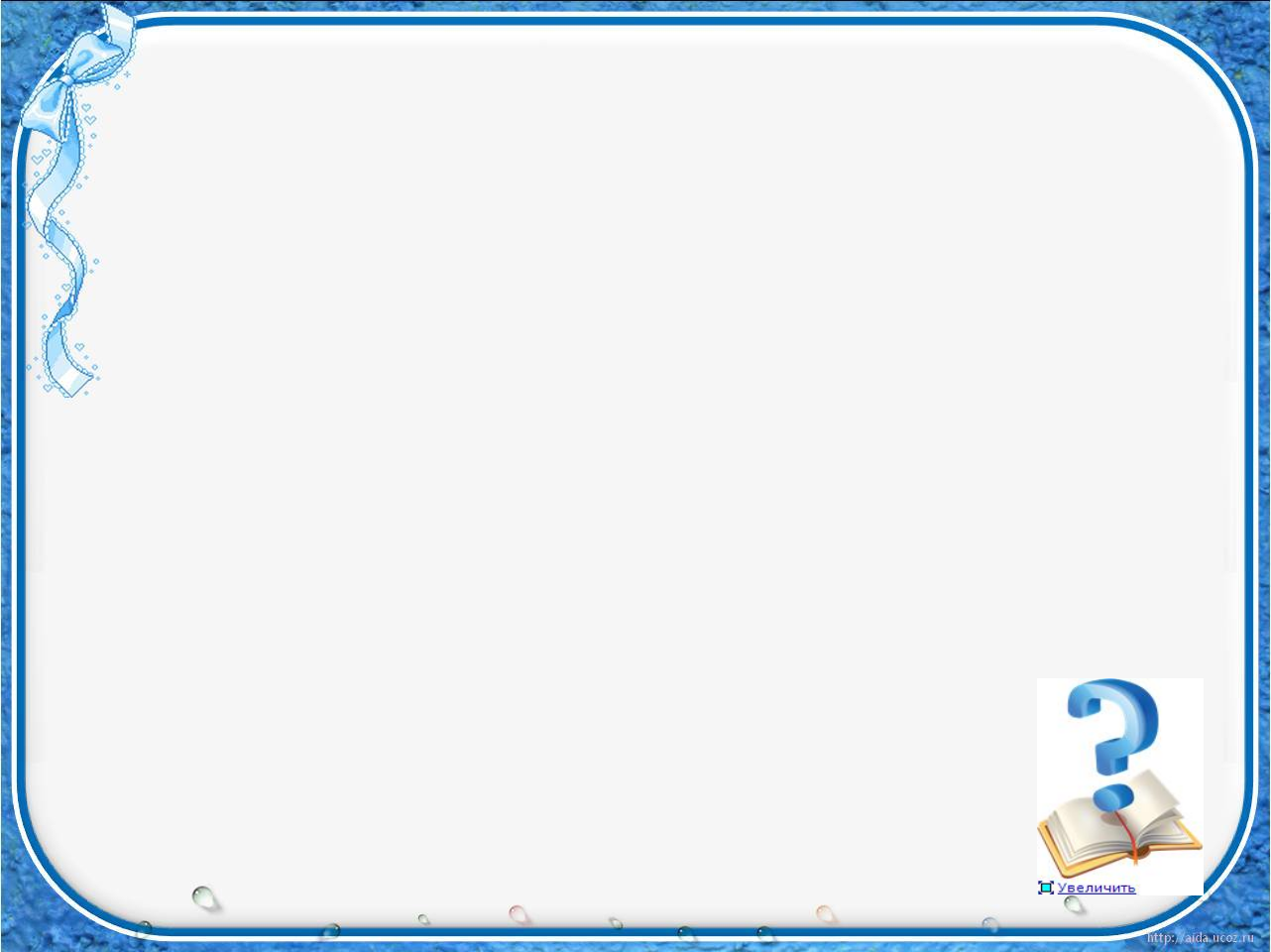 Что необходимо воспитателю для работы?
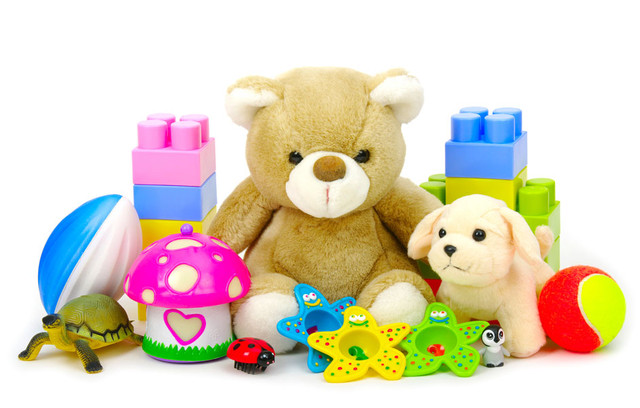 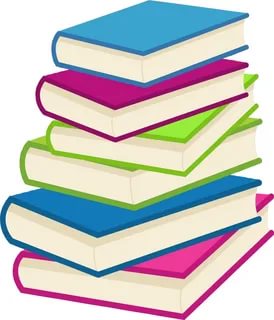 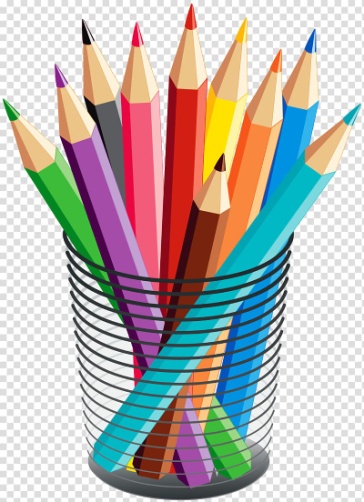 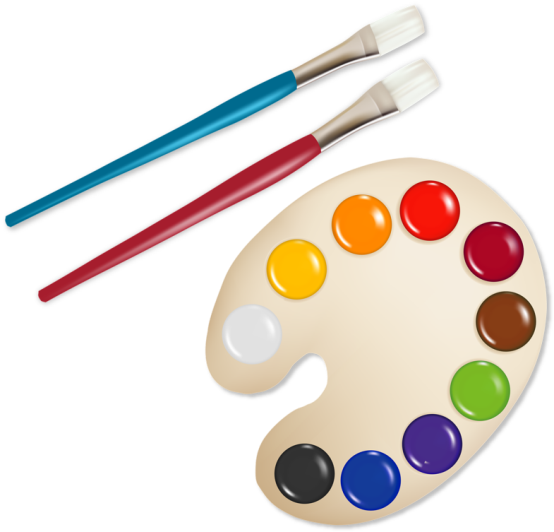 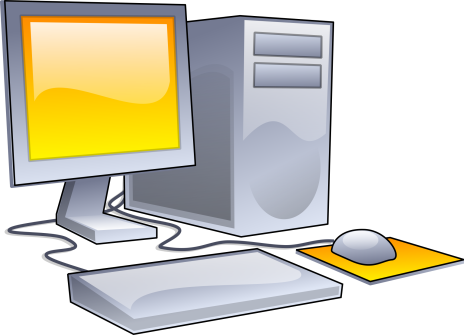 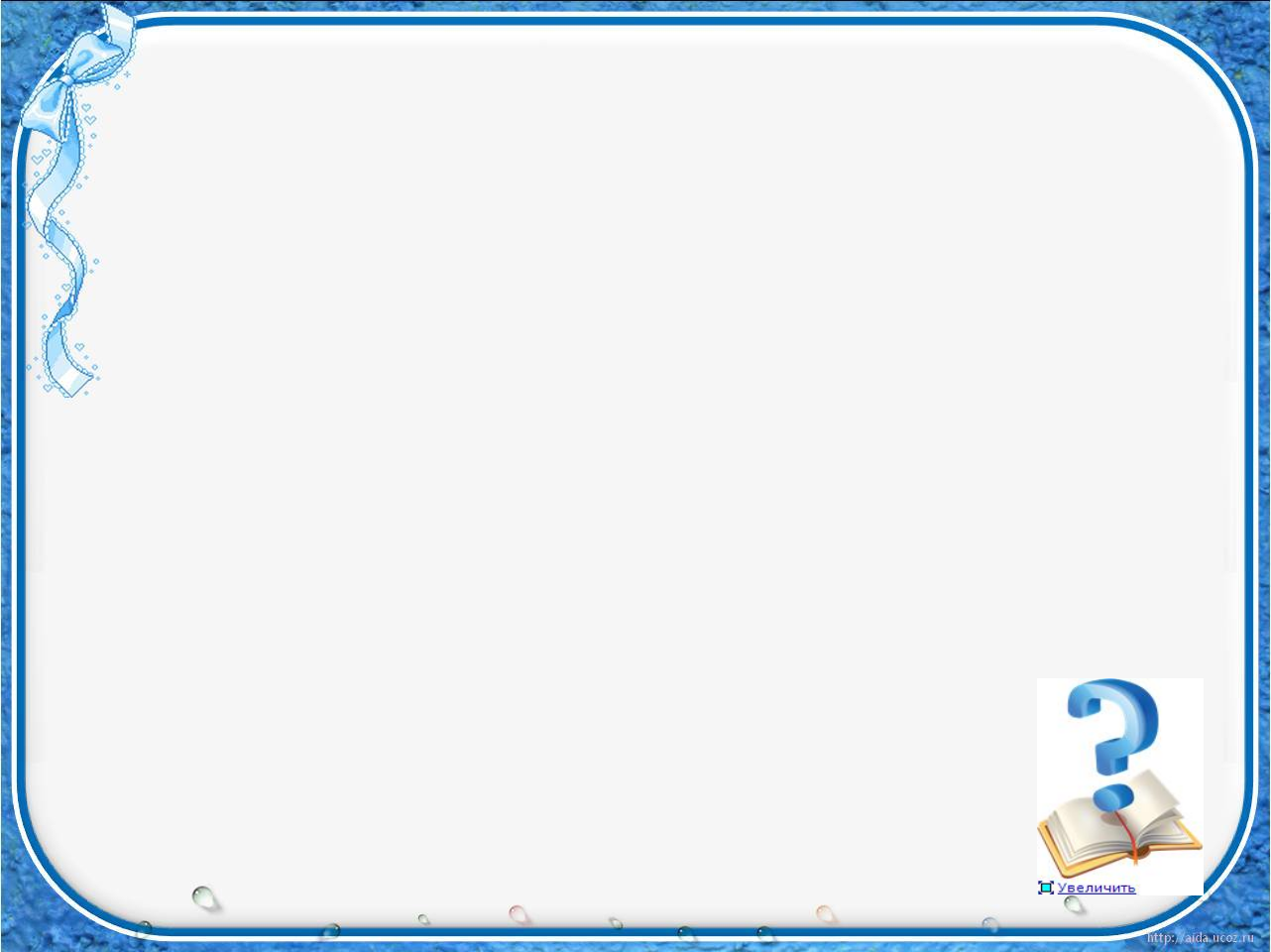 Кто учит деток петь, играть,
И вальсы, польки танцевать,
Научит с музыкой дружить
И песню русскую любить? 
(музыкальный руководитель)
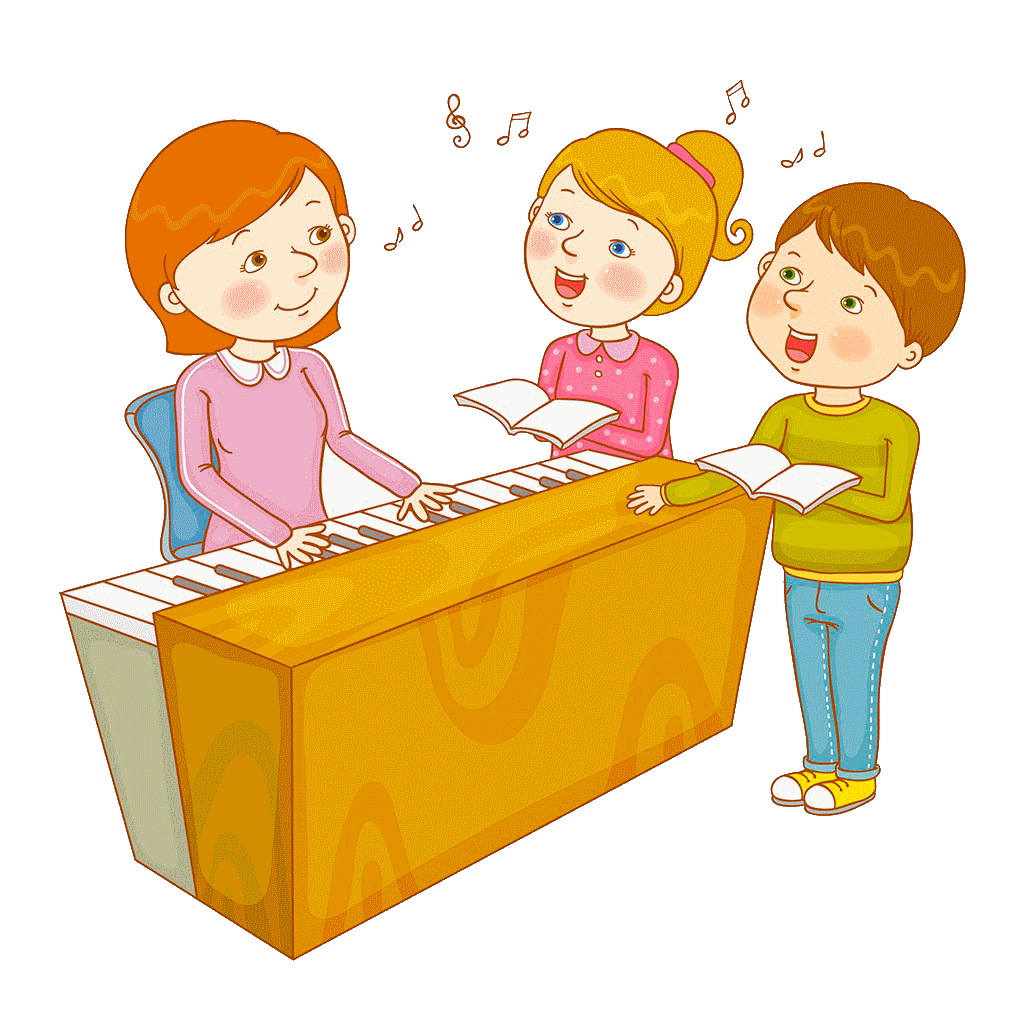 А как же зовут нашего музыкального руководителя? Что необходимо для работы?
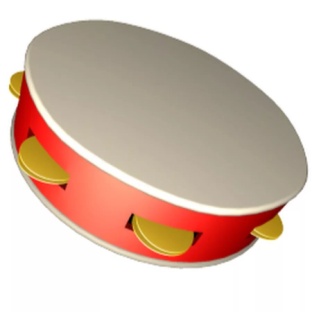 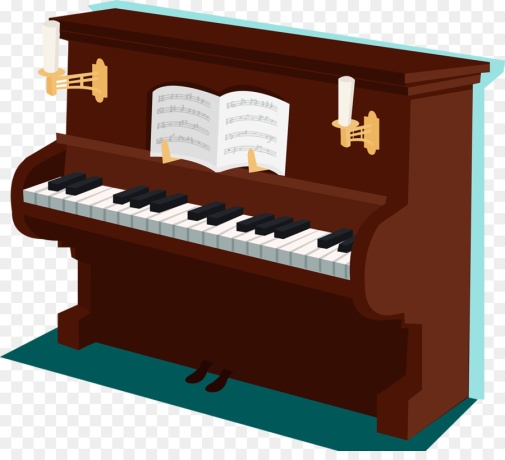 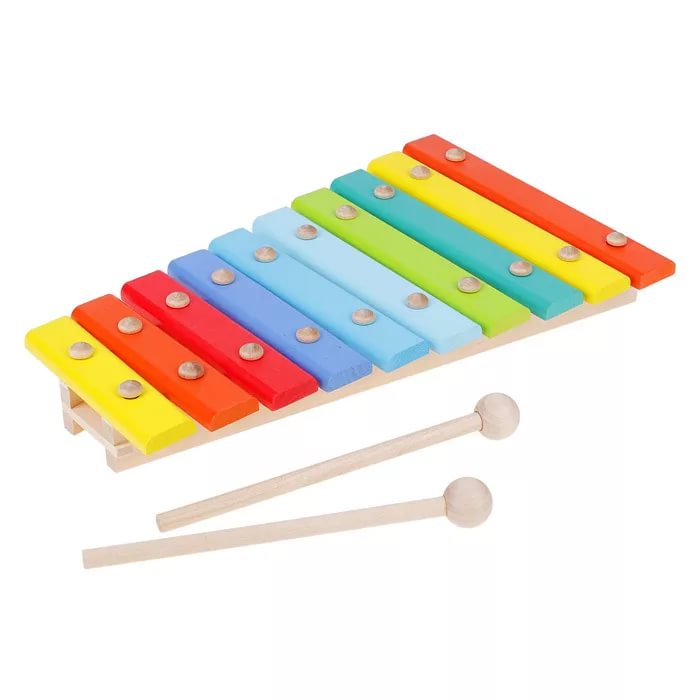 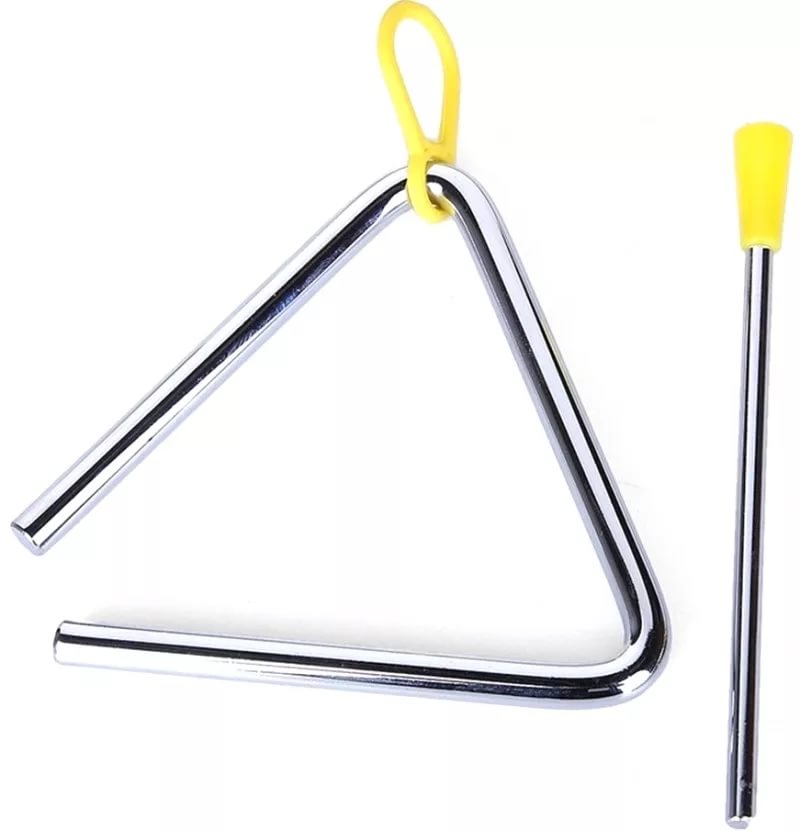 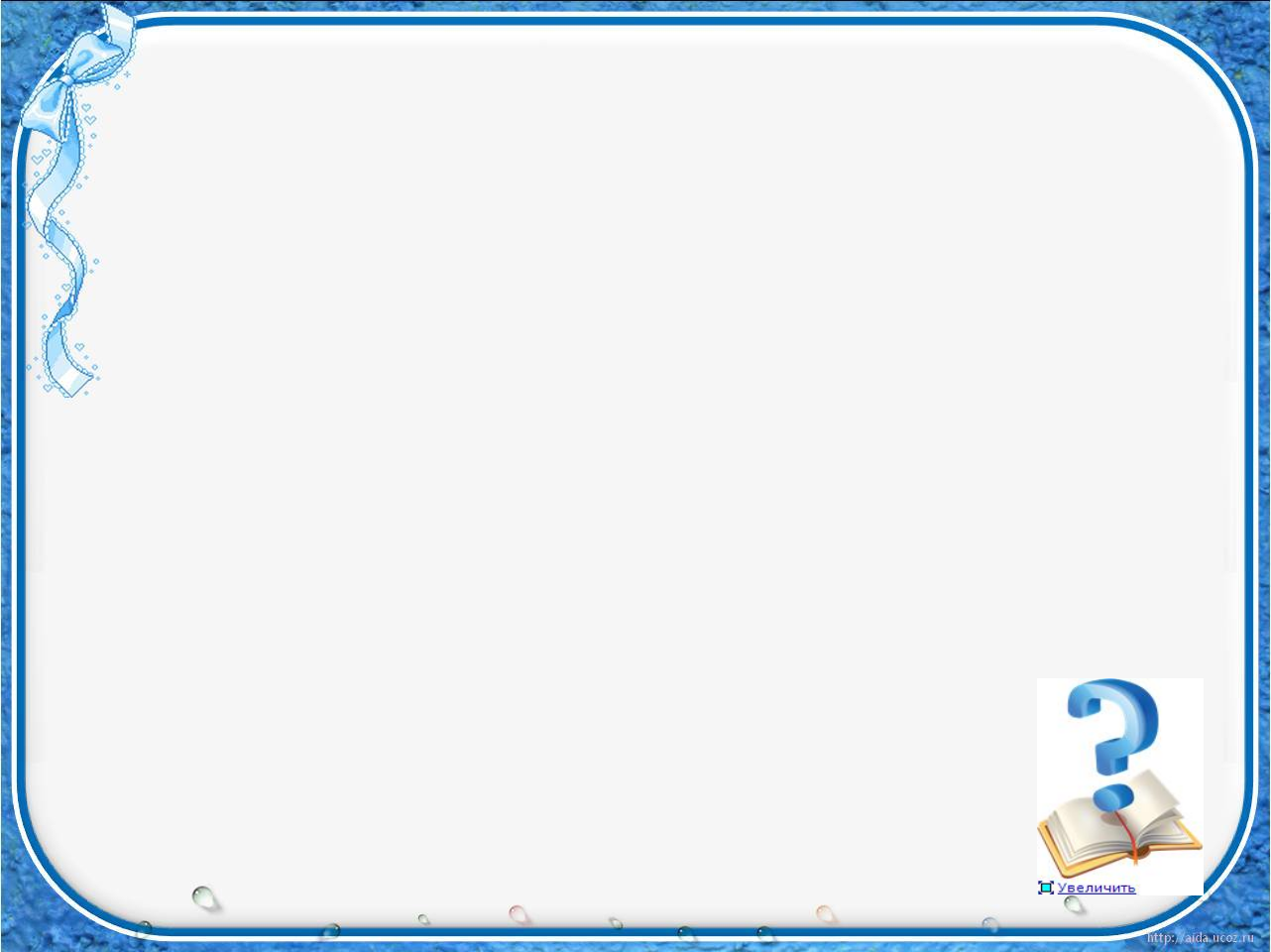 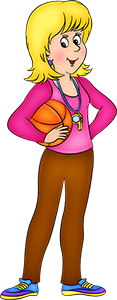 Учит бегать и играть,
Прыгать, лазать, мяч бросать,
Любовь к спорту прививает? 
(инструктор по физкультуре)
А что ему необходимо для работы?
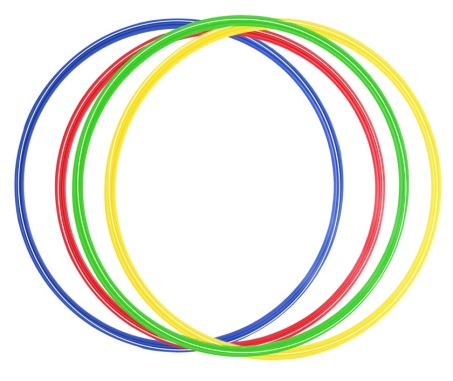 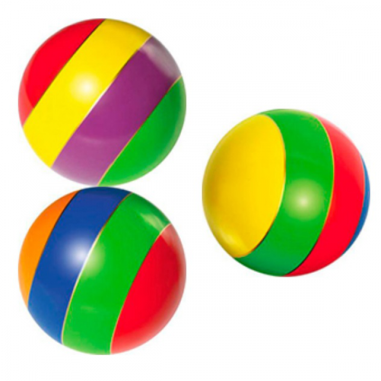 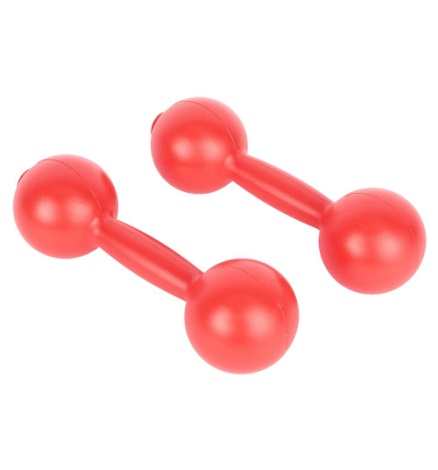 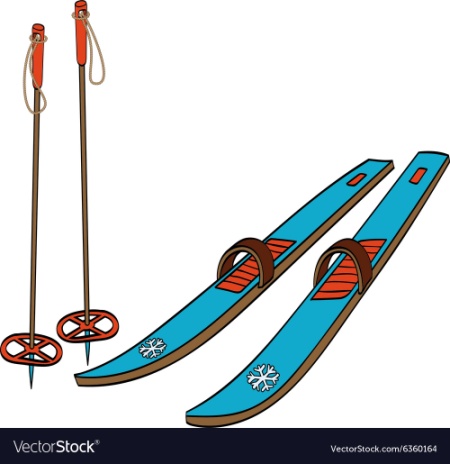 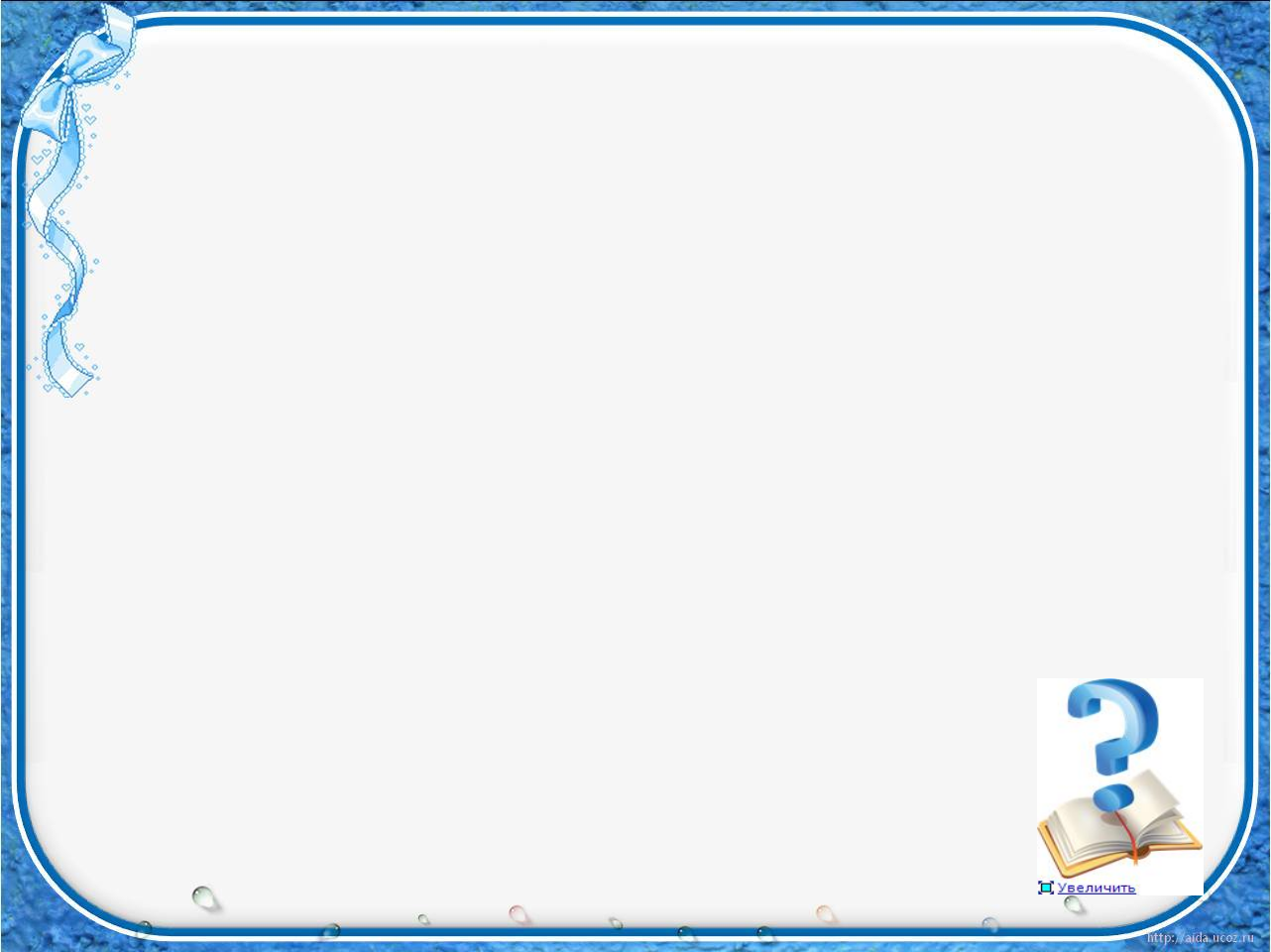 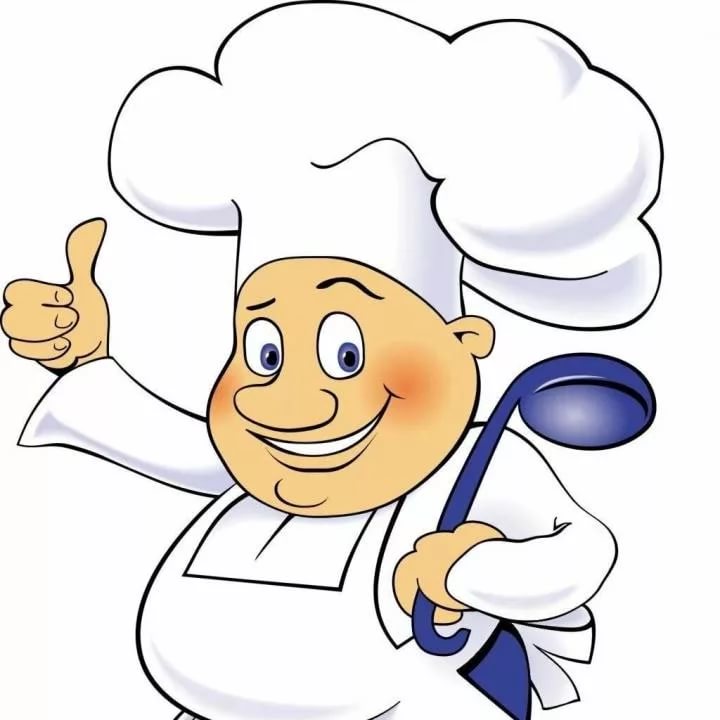 Кто же мастер щей, борщей
И рагу и овощей?
Вкусный сварит нам бульон,
торт испечь сумеет он 
И нажарит нам котлетки.
Отгадайте детки? (Повар)
Что необходимо повару для работы?
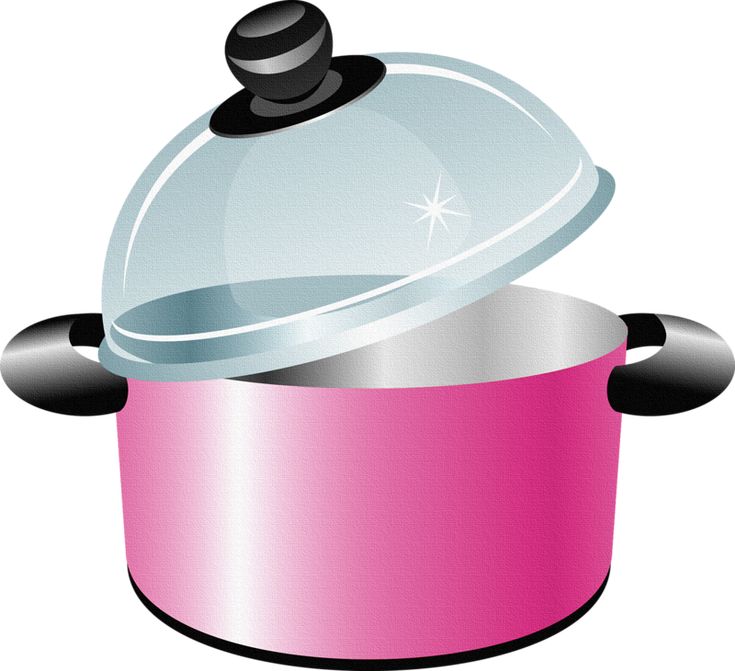 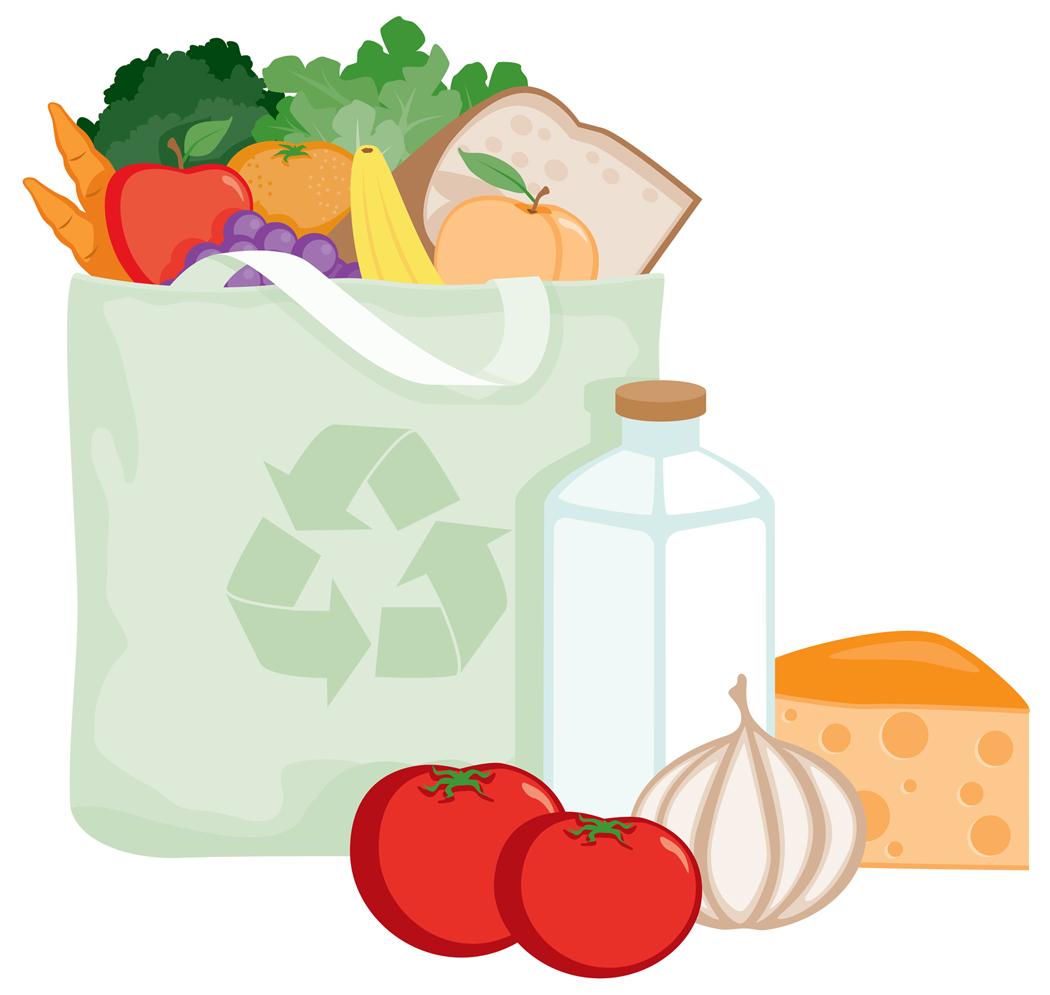 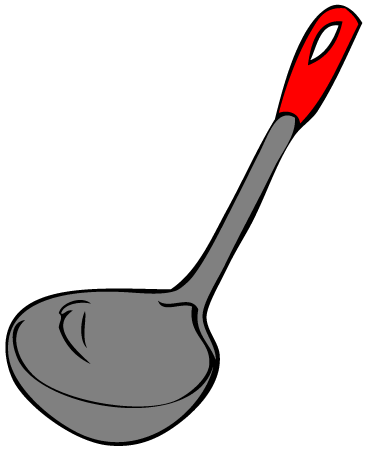 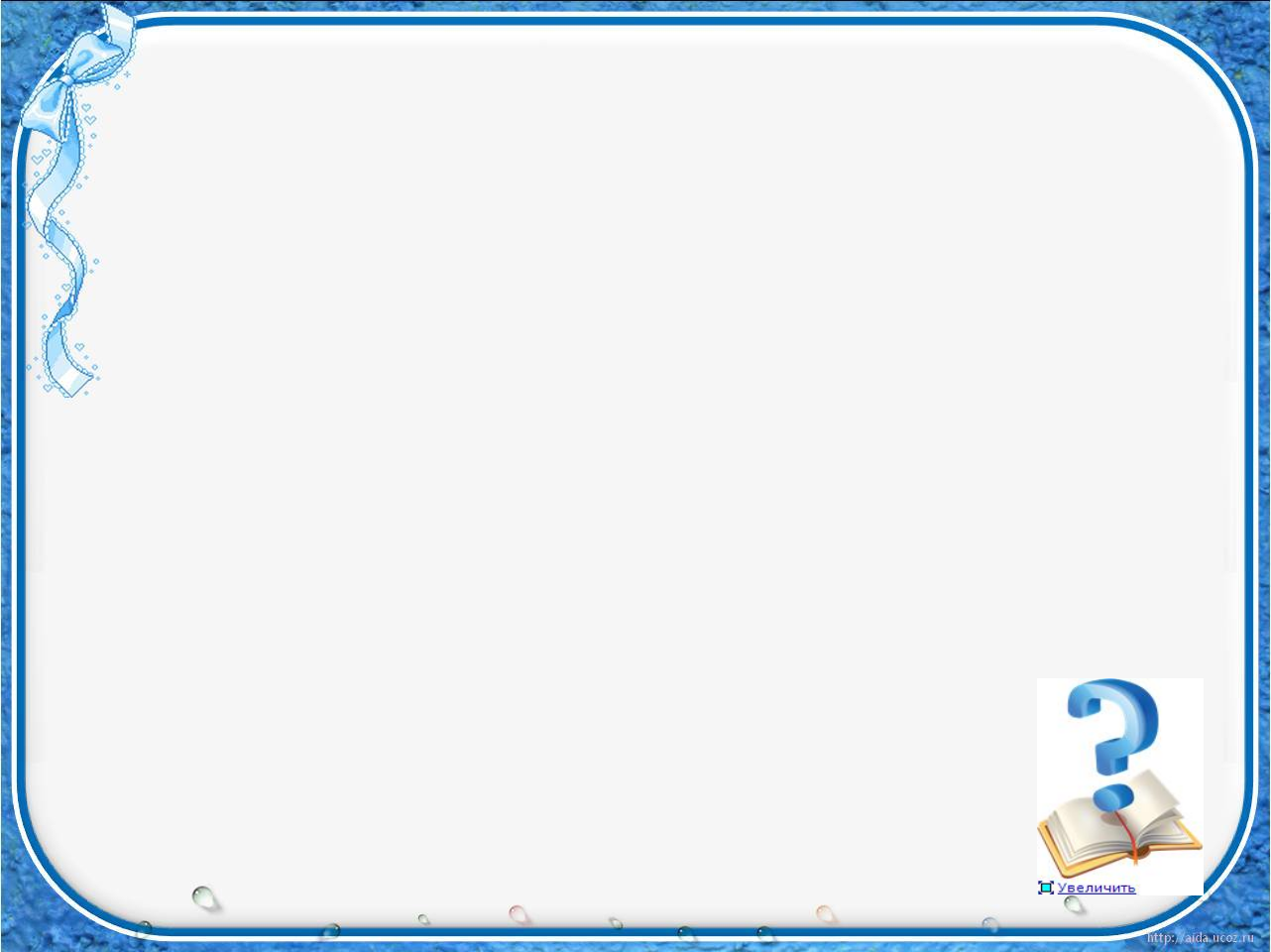 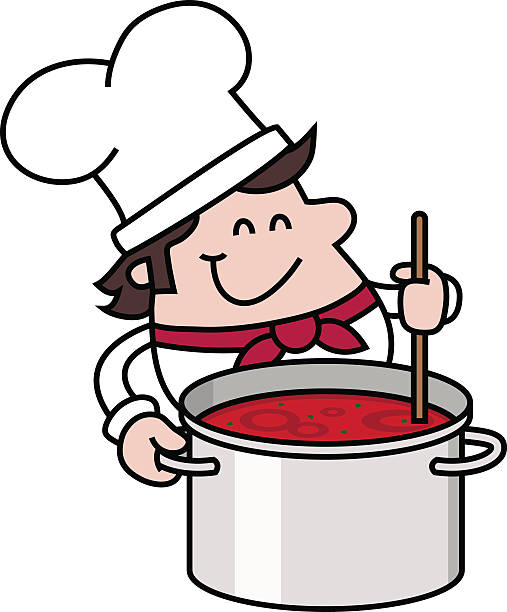 А теперь поможем 
повару приготовить борщ
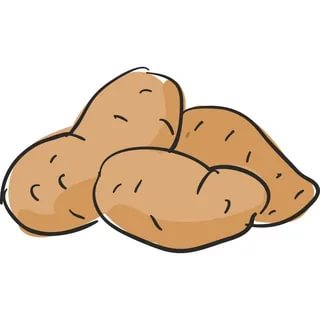 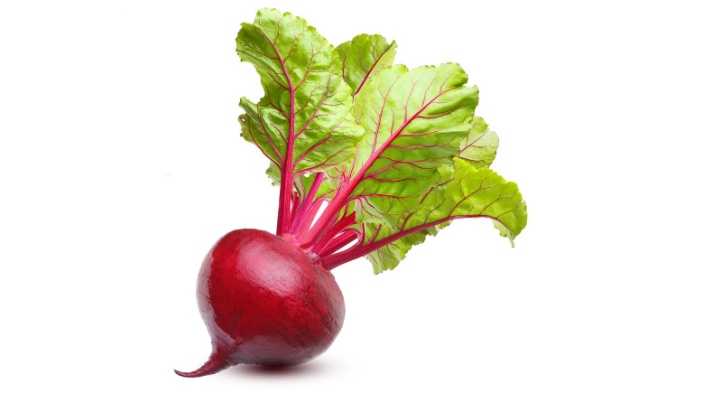 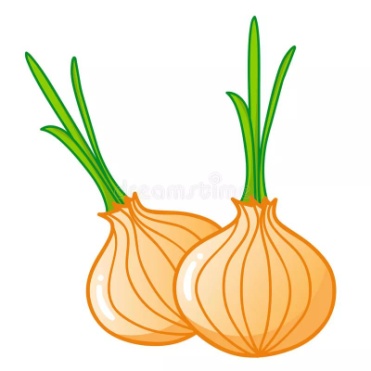 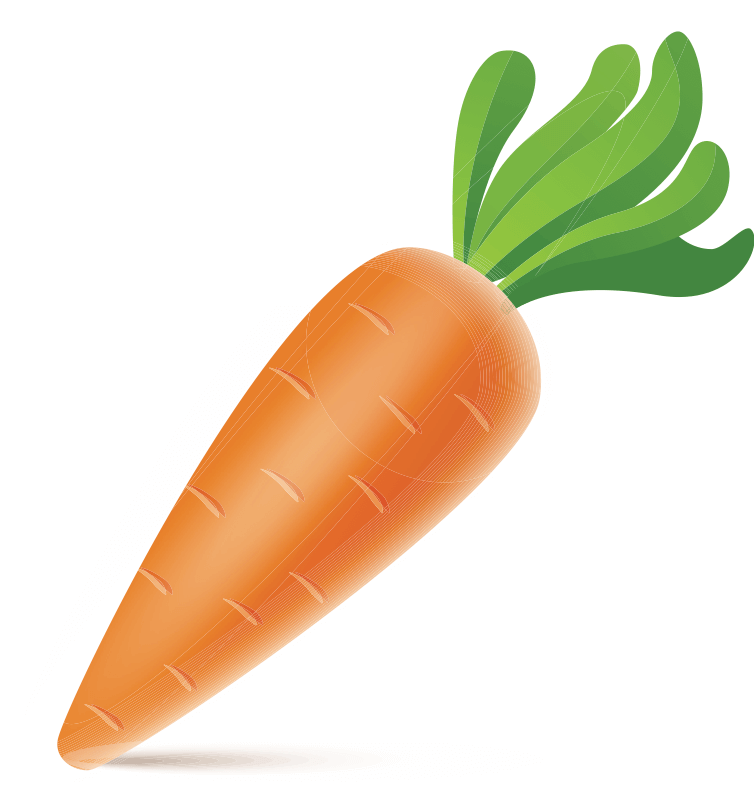 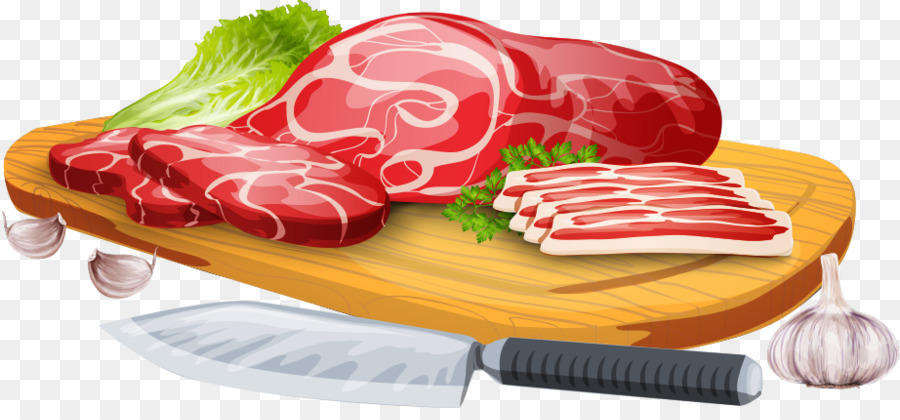 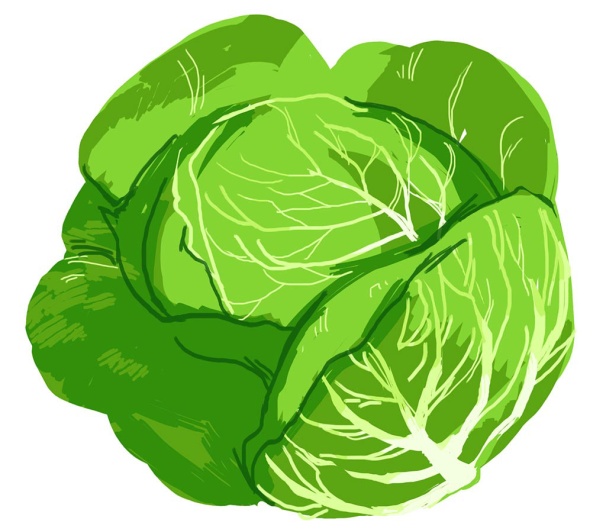 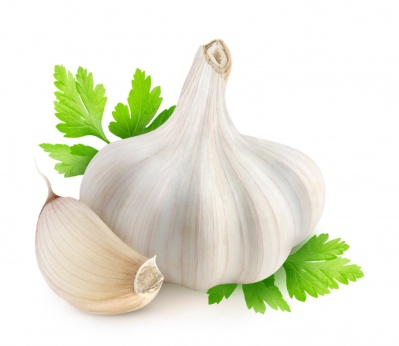 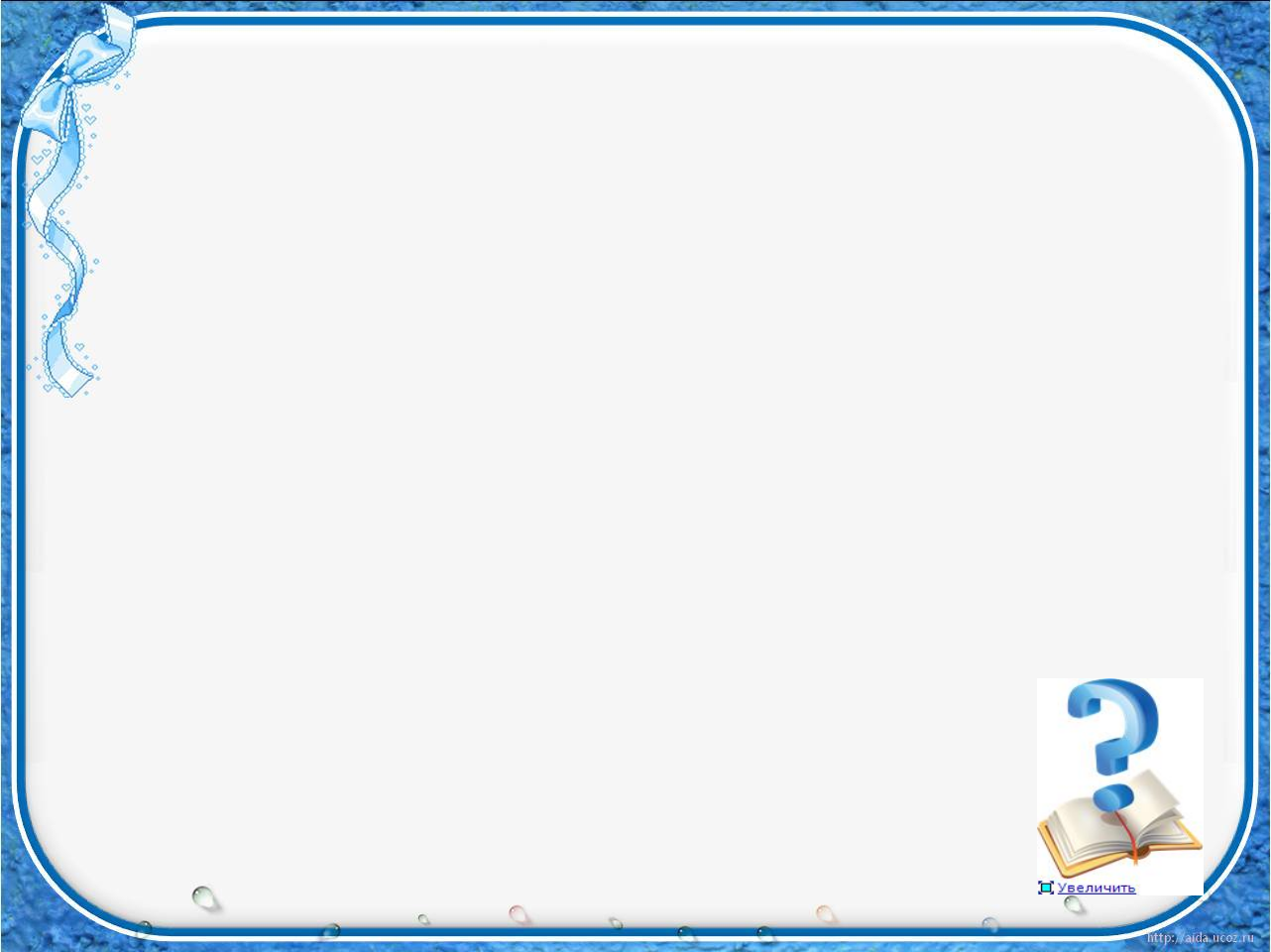 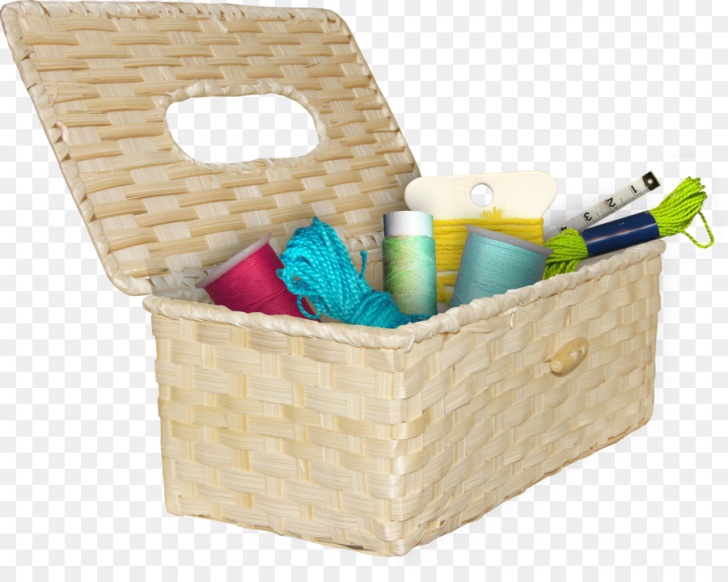 Кому необходимы
 эти предметы?
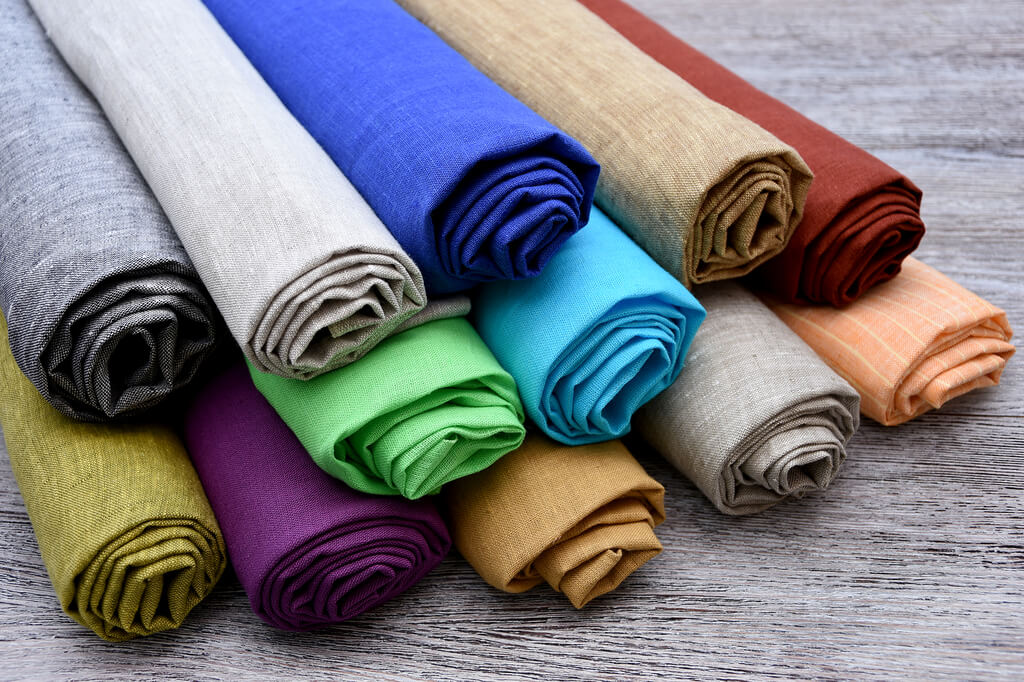 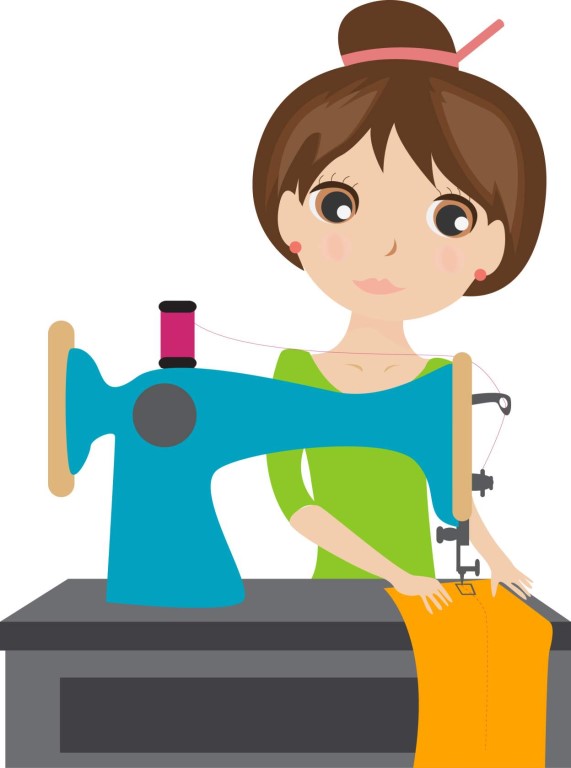 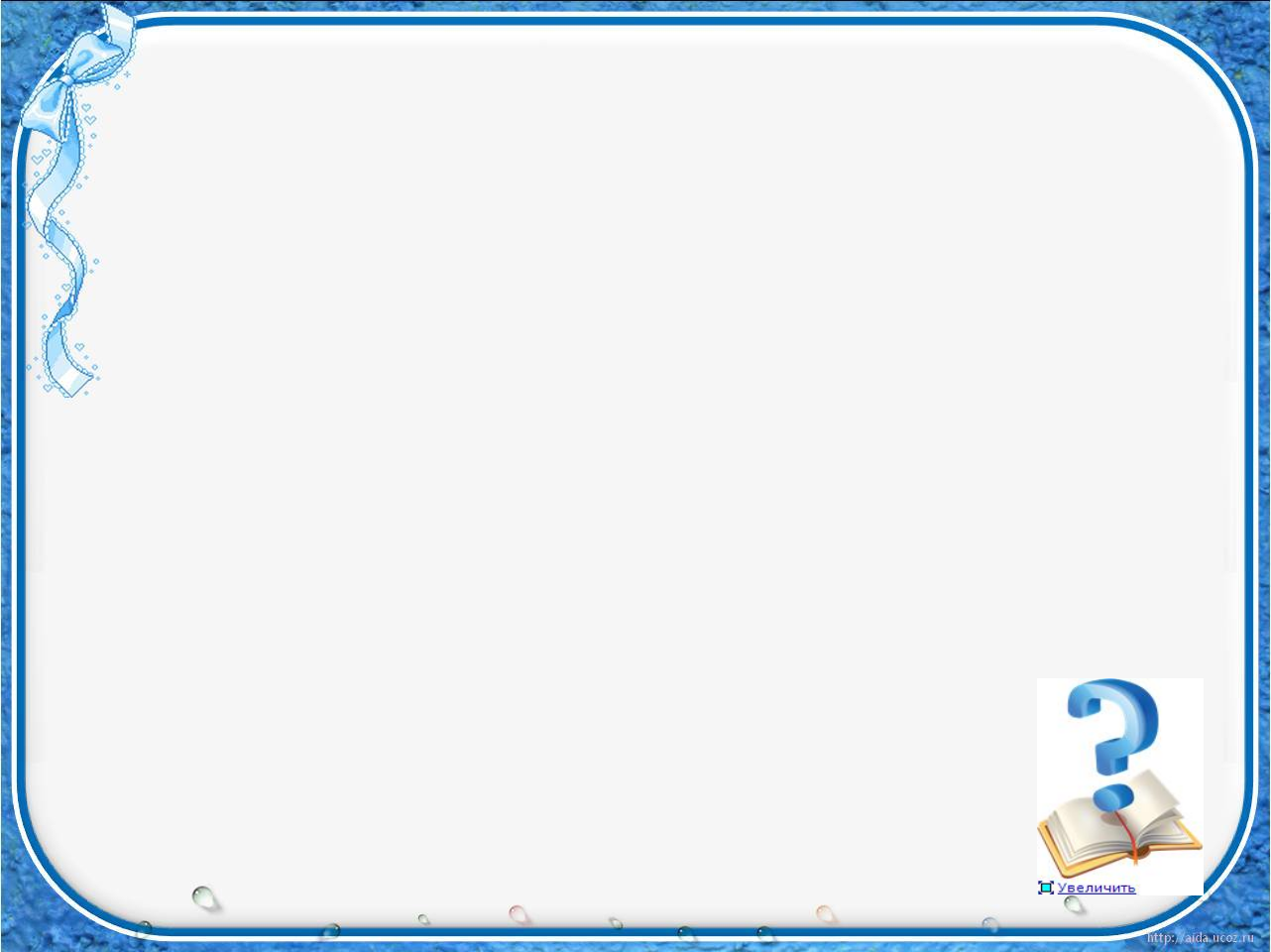 Физкультурная минутка
Мы строители, мы строим, Ребенок стучит кулачком о кулачок.
Много мы домов построим, (показ на каждое действие)
Много крыш и потолков,
Много окон, стен, полов, 
Много комнат и дверей,
Лифтов, лестниц, этажей.
Будет у жильцов веселье – Произносит слова веселым голосом.
В новом доме новоселье! - Произносит громко слово «новоселье», поднимая руки вверх.
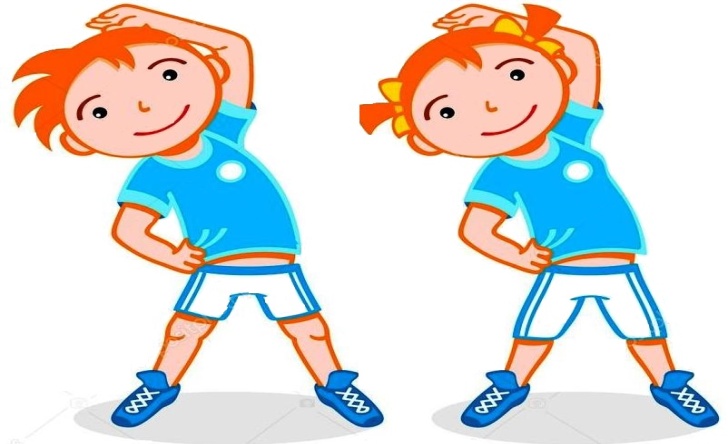 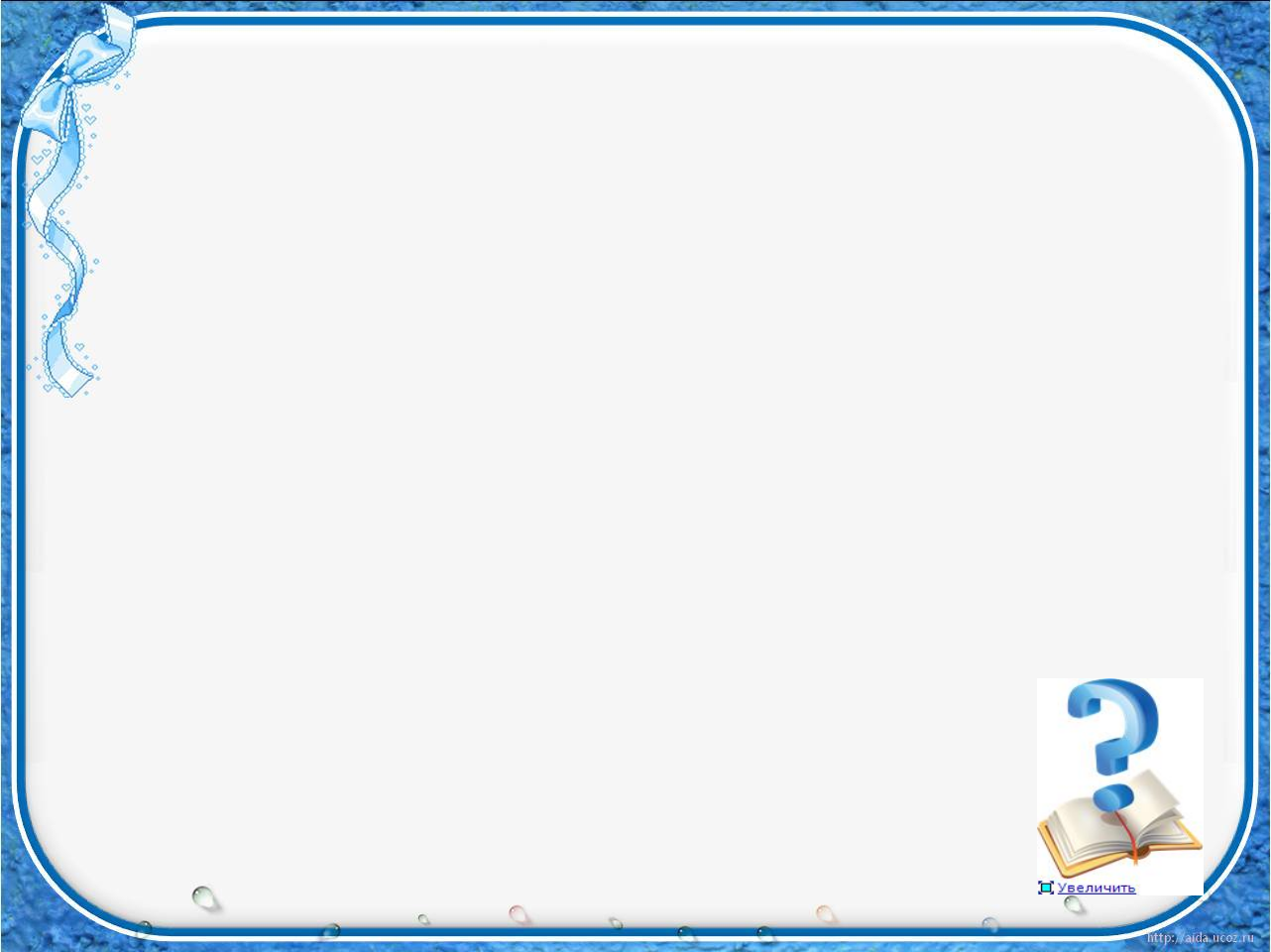 Предлагаем вам ребята построить наш детский сад. Посмотрите, что нам необходимо для этого. Из каких фигур он состоит?
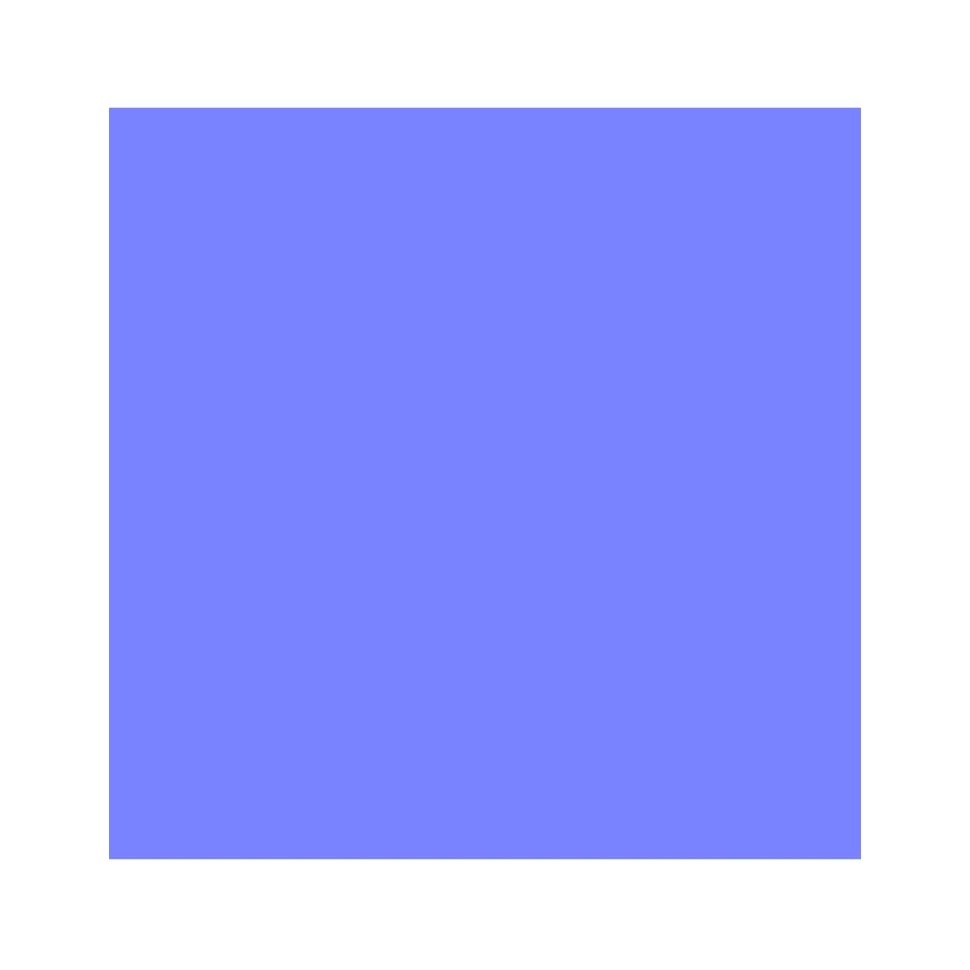 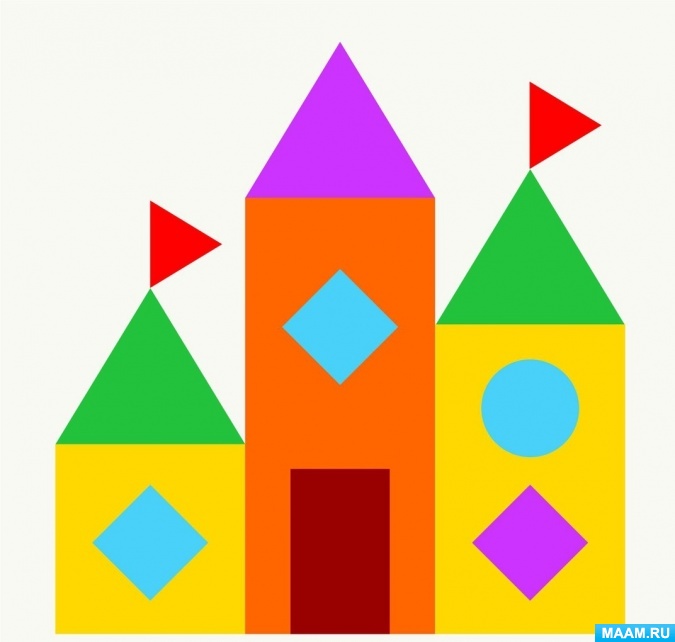 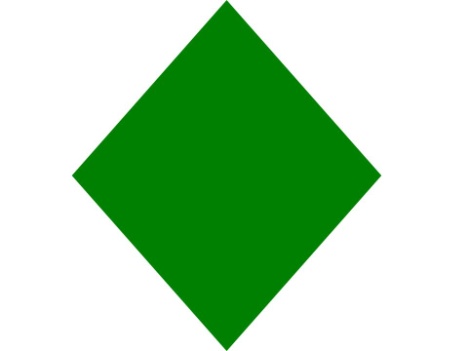 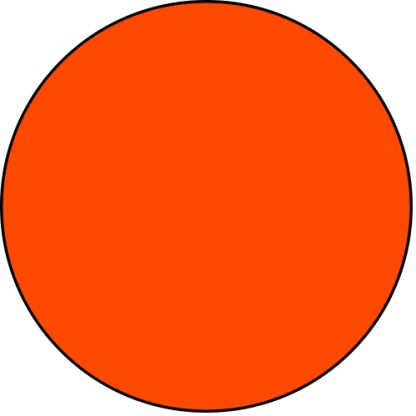 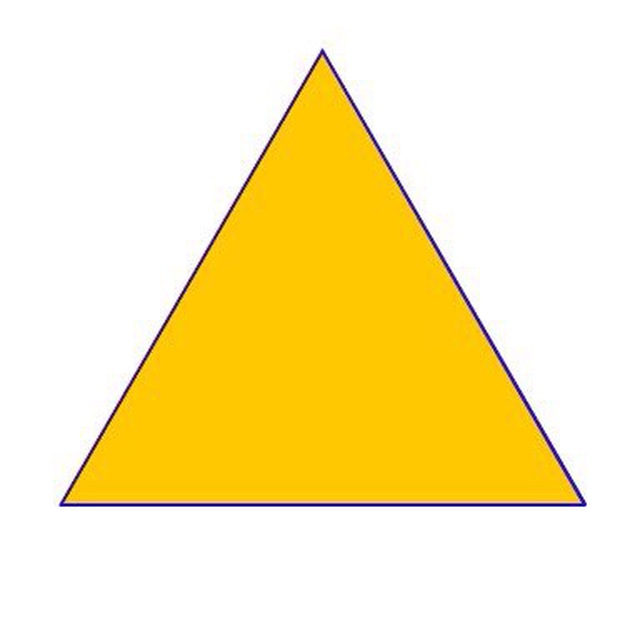 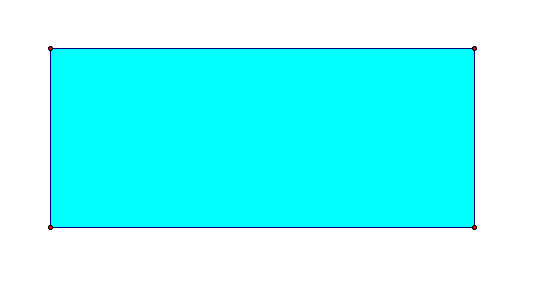 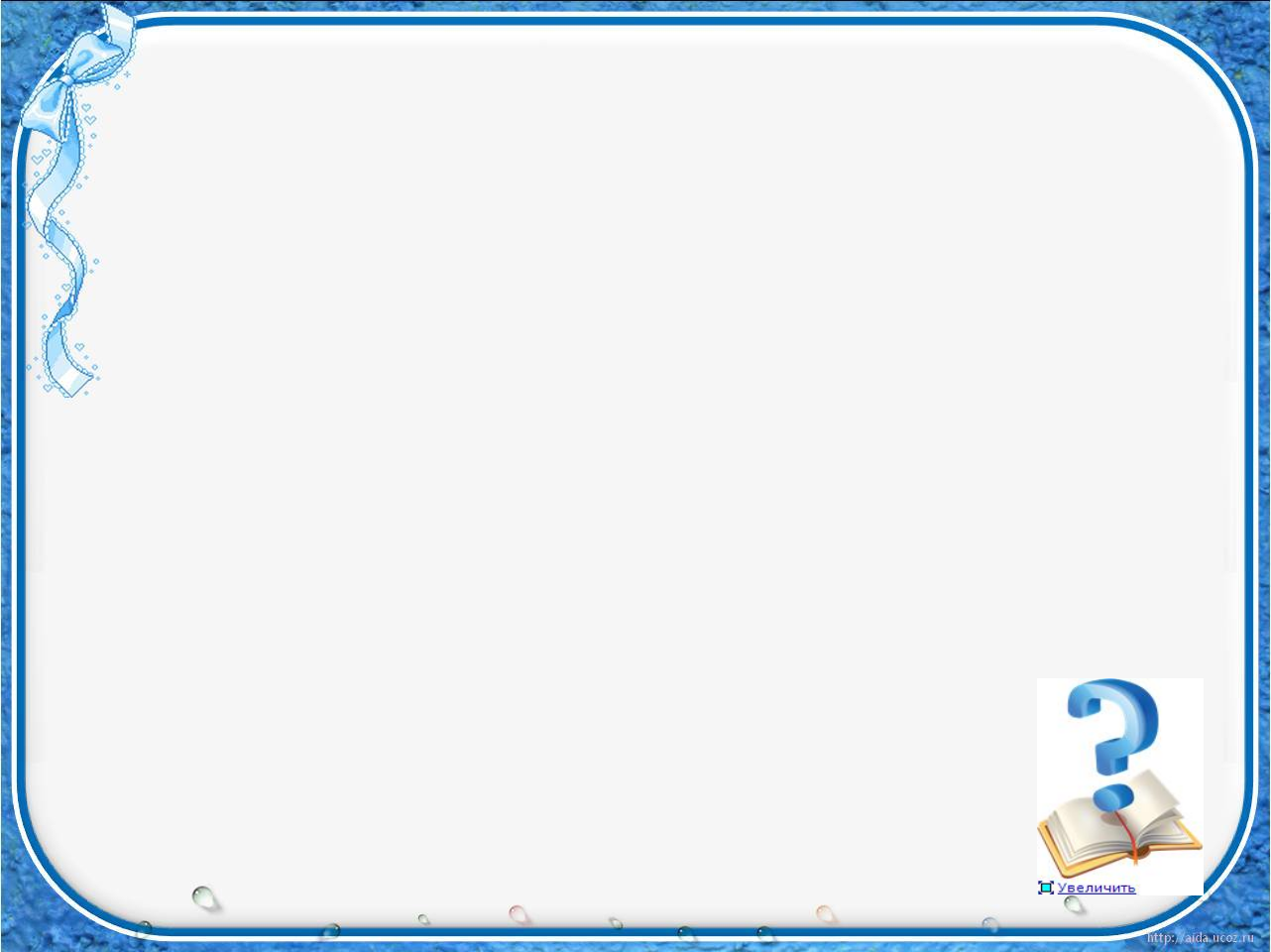 Ребята скажите о чем мы сегодня говорили?  Что такое профессия? Что вы узнали нового?